VIIRS Low Light Imaging Applications
Christopher D. Elvidge, Ph.D.
Earth Observation Group
NOAA National Geophysical Data Center
Boulder, Colorado USA
chris.elvidge@noaa.gov

Kimberly Baugh, Feng-Chi Hsu, Mikhail Zhizhin, Tilottama Ghosh
Cooperative Institute for Research in the Environmental Sciences
University of Colorado


November 21, 2014
1
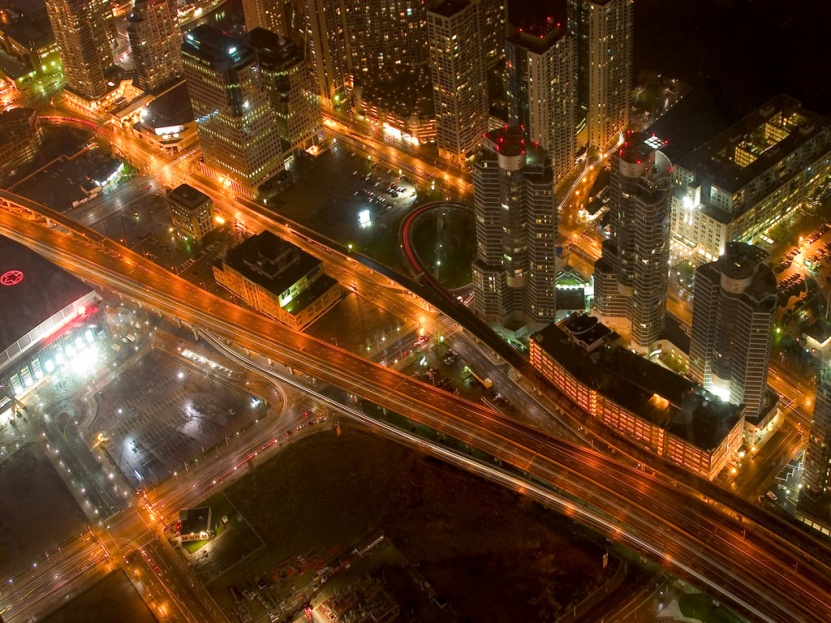 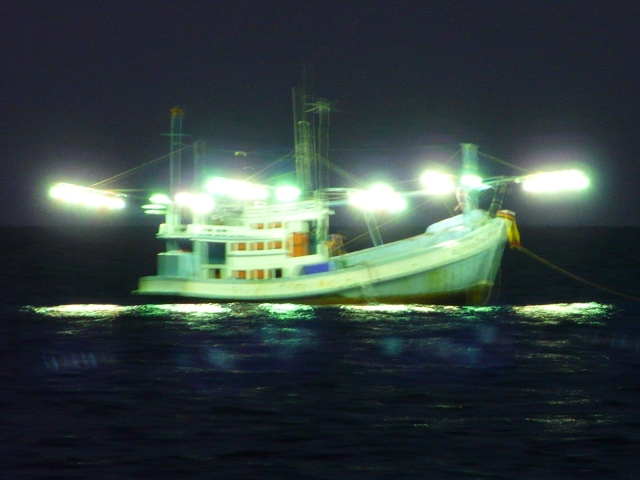 Lights 
At
Night!
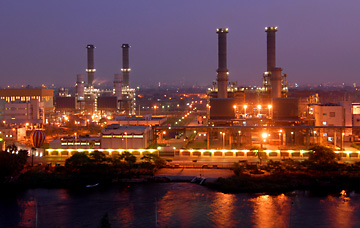 Boats
Cities and human
settlements
Industrial Sites
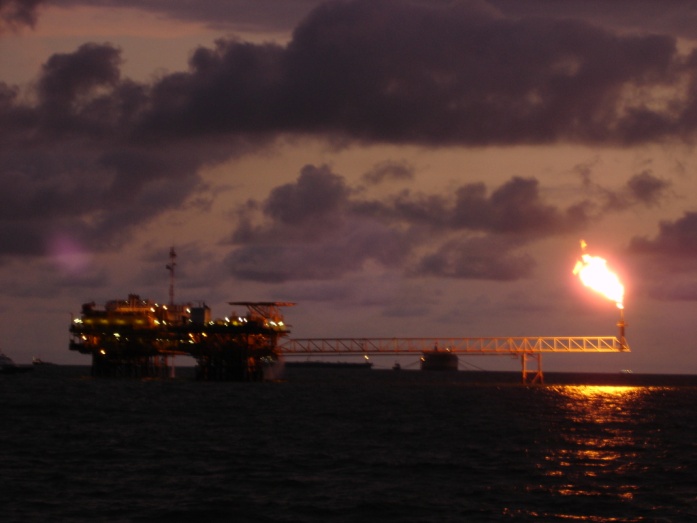 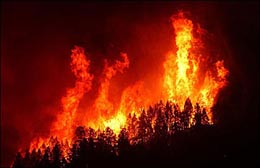 Gas Flares
Fires
2
VIIRS Low Light Imaging
Signal intensification to detect faint radiant emissions – the DNB.
Collection of daytime channels at night to detect radiant emissions that are obscured by reflected sunlight.
3
VIIRS Provides Improved Spatial ResolutionFishing Boat Detections
DMSP-OLS October 14, 2012   19:30
VIIRS October 15, 2012  01:30
4
What Makes VIIRS Better Than DMSP?
The VIIRS DNB footprint is 45 times smaller than the DMSP pixel footprint!
DMSP OLS 
5 km2 footprint
VIIRS Day / Night Band
742 m2 footprint
5
What Else Makes VIIRS Better Than DMSP?
Quantization:  VIIRS 14 bit versus 6 bit for DMSP.
Dynamic Range: Due to limited dynamic range, DMSP data saturate on bright lights in operational data collections.
Lower Detection Limits:  VIIRS can detect dimmer lighting than DMSP.
Quantitative: VIIRS is well calibrated, the DMSP visible band has no in-flight calibration.
Multispectral: VIIRS has additional spectral bands to discriminate combustion sources from lights and to characterize the optical thickness of clouds.
6
Current Status of NGDC DNB Products
Nightly mosaics in png and Google Earth Super-overlay formats http://ngdc.noaa.gov/eog/viirs/download_ut_mos.html
Rough monthly averages. Four preliminary products are available at: http://ngdc.noaa.gov/eog/viirs/download_monthly.html
Monthly and annual cleaned nighttime lights still in development
With stray light correction
Free of solar, lunar, aurora, South Atlantic Anomaly detector hits
Filtered to remove lightning
Combustion sources removed
Background noise removed
7
Average VIIRS DNB Composite - January 2013 Contrast Enhanced to Show the Flaws
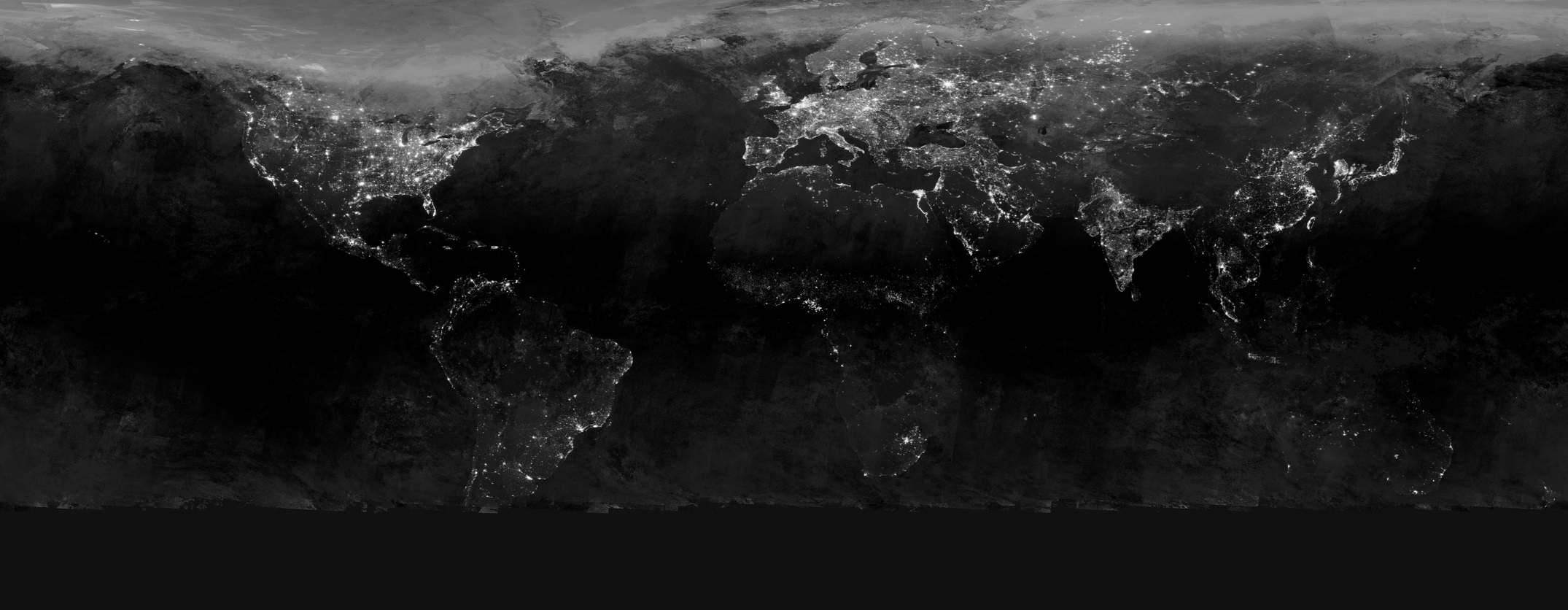 Aurora
Sunlit
Dimensions 86400 x 33601.  Too large to output as GEOTIFF!
Original units multiplied by  a billion (E9) to yield  nanoWatts/(cm2.sr)
NGDC is working on algorithms to make research quality nighttime lights: removal of background noise, aurora,  ionospheric detector hits, lightning, fires, fuzzy lights.
8
Nighttime lights should be used cautiously in LCLUC 
analyses due to their plasticity
Color composite of three monthly average DNB products.201204 = blue201301 = green201405 = redBlue indicates power outages in 2013 and 2014.Purple indicates power outage in 2013.
Syria
9
Color composite of three monthly average DNB products.201204 = blue, 201301 = green, 201405 = red
Syria
Red lines on Turkish side of border. 
Refugee camps?  24 hour border control operation?
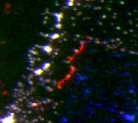 10
VIIRS DNB Boat Detection System (Prototype)
An automatic system to report the date, time, location and radiance of boat detections.
Output as csv and kmz.
Kml provides a semi-transparent contrast enhanced DNB image
Prototyping is being done in Indonesia, sponsored by USAID.
Customer is the Indonesia Ministry of Marine Affairs and Fisheries.
System works well when moonlight is low.
Second round of development will focus on high lunar conditions.  
Analog to fire detection products.
http://www.ngdc.noaa.gov/eog/viirs/download_indo_boat.html
11
Boat Detection Flow Chart
12
Sharpness IndexCuong T. Vu and Damon M. Chandler, "S3 A Spectral and Spatial Measure of Local Perceived Sharpness in Natural Images", IEEE Transaction on Image Processing, 21 (3), September 2011.
13
Lightning Detection
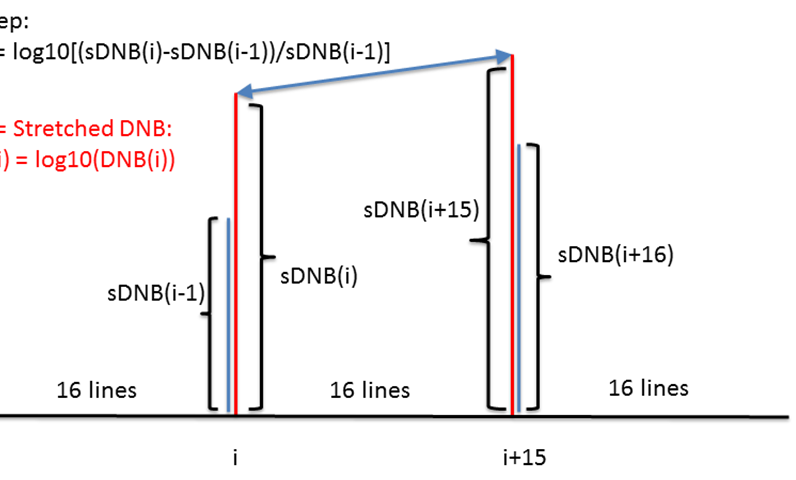 14
DNB Spike Detector
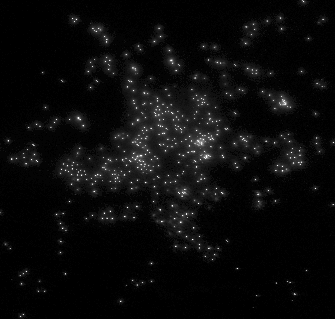 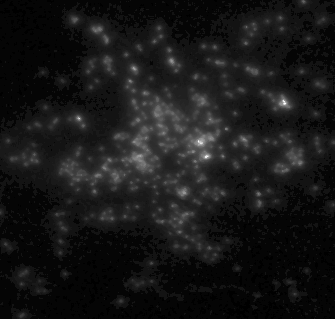 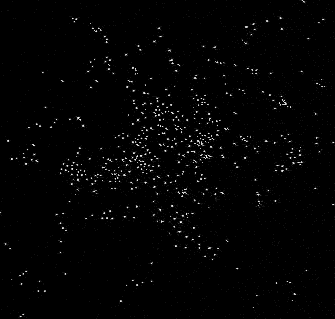 DNB
Median
Filtered
DNB
(despiked)
DNB minus despiked
With background suppressed a threshold is used to detect the spikes
Transect Across Boat Cluster
16
Transect Across Boat Cluster
17
Remove detections on land
18
Boat Detections Running for IndonesiaDNB as semi-transparent overlay
19
Boat Detections Running for Indonesia
20
VIIRS Nightfire (VNF): A global multispectral fire product
Nine channels of data are collected at night
M11 
Approved
Nighttime collection of channel 11 is expected to start in 2015
21
Gas flares are readily detected in the VIIRS M10 spectral band
22
Detection Limits At 1800 K flares as small as 0.25 m2 are detectable
Biomass 
Burning
Flares
Gas Flares
M13
M10
23
Bakken Oil FieldDNBMarch 10, 2013
24
Overlay M10 as red.  352 lights.104 flares.29.5%!
25
Why Multispectral?
To get at the Planck curves!
Daily files are in csv and kmz formats
26
Typical Biomass Burning Detection
Lower temperature than gas flaring.
Often these have larger source size than gas flares.
North Dakota
27
Daily VNF data are available at: http://ngdc.noaa.gov/eog/viirs/download_viirs_fire.html
Current processing  typically runs with a four hour delay
28
Applications for VNF data
NGDC uses the data map and track gas flaring worldwide.
Estimation of carbon and Nox emissions from gas flaring.
Prospecting favorable sites for natural gas recovery.
VNF temperatures and source sizes may be useful in modeling fire induced land cover change. 
As an indicator of encroachment into protected and high biodiversity value areas.
29
EOG Publications
VIIRS Nightfire: Satellite pyrometry at night                            http://www.mdpi.com/2072-4292/5/9/4423
What is so great about nighttime VIIRS data for the detection and characterization of combustion sources?                       http://dx.doi.org/10.7125/APAN.35.5 
Using the short-wave infrared for nocturnal detection of combustion sources in VIIRS data.                                             http://dx.doi.org/10.7125/APAN.35.6 
Why VIIRS data are superior to DMSP for mapping nighttime lights.  http://dx.doi.org/10.7125/APAN.35.7
Nighttime lights compositing using the VIIRS day-night band: Preliminary results . http://dx.doi.org/10.7125/APAN.35.8
Illuminating the capabilities of the Suomi NPP VIIRS 
     Day/Night Band. http://dx.doi.org/10.3390/rs5126717
30